PROJECT: STUDY ON THE EROSION PROCESS AND THE MEASURES FOR PROTECTING THE LOWER MEKONG DELTA COASTAL ZONES FROM EROSION
INSTALLING CAMERA SYSTEM FOR MONITORING ON MORPHOLOGICAL CHANGES OF THE LMDCZ
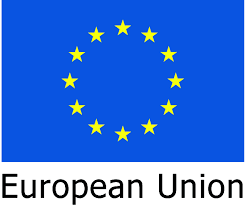 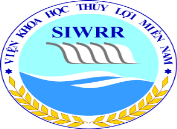 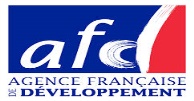 Presenter: Nguyen Minh Trung
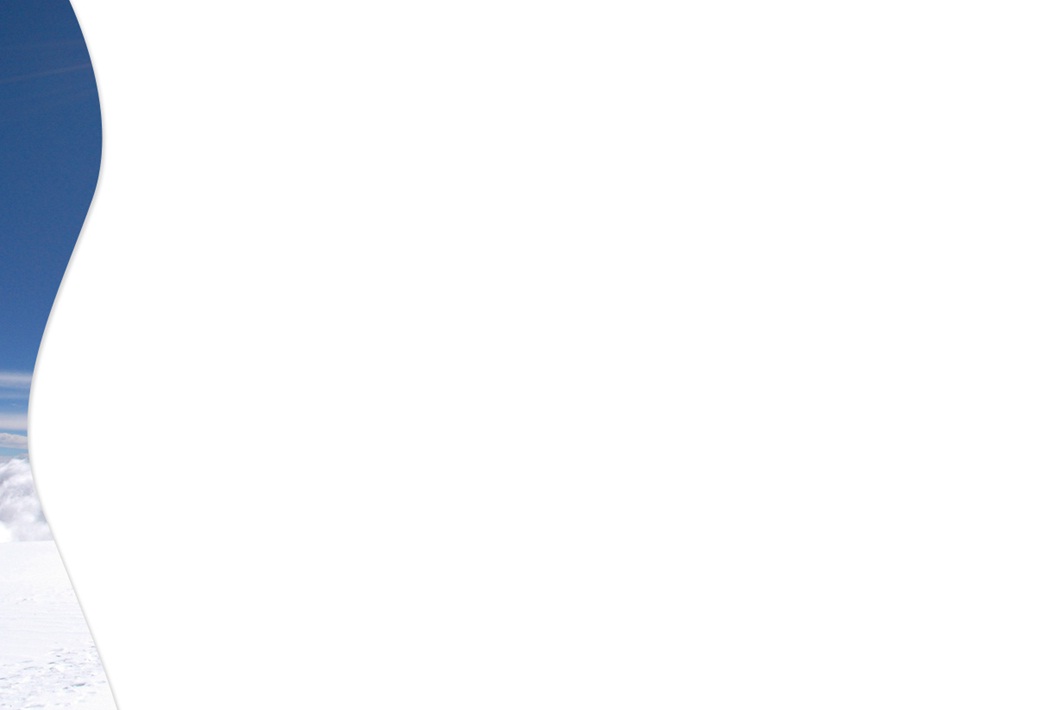 OBJECTIVES
The monitoring on morphological changes of the LMDCZ and on the wave propagation will be done with the help of camera technique.
TASKS
Survey field conditions at Ca Mau and Tien Giang Provinces for camera installation
Select characteristic of camera and design configuration of stations
Prepare bidding documents 
Select contractors
Construction and  equipment installation
Training on camera image analysis technique
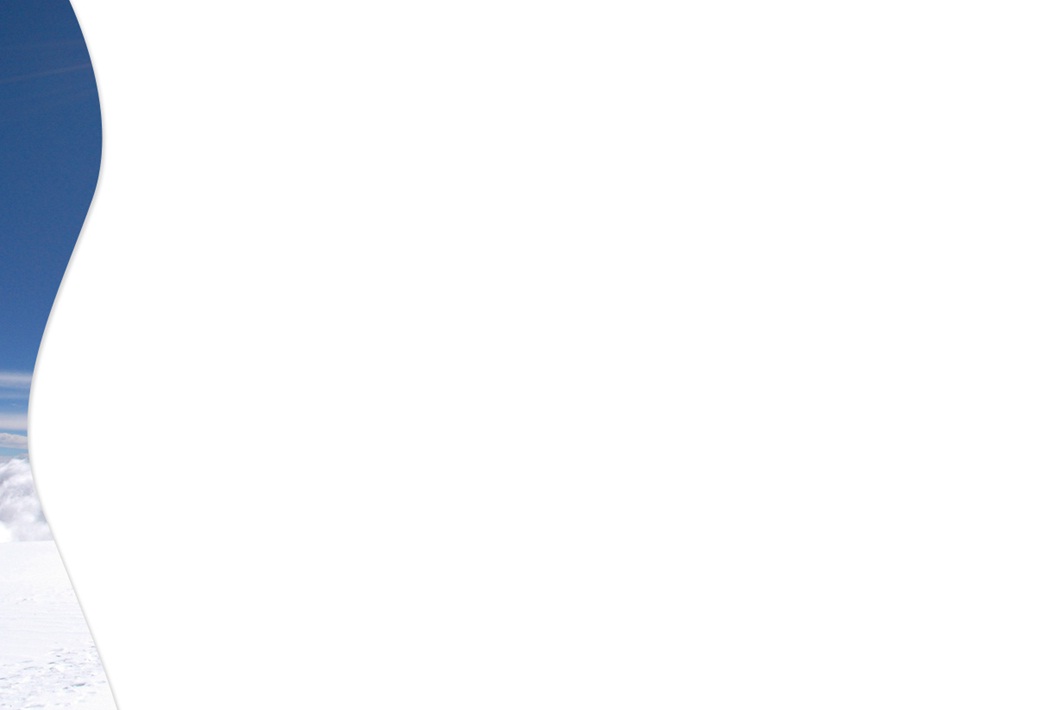 FIELD SURVEY
2 times: visited on the field to Tien Giang and Ca Mau (8-9 Sept, 2016 and 2-3 March, 2017)
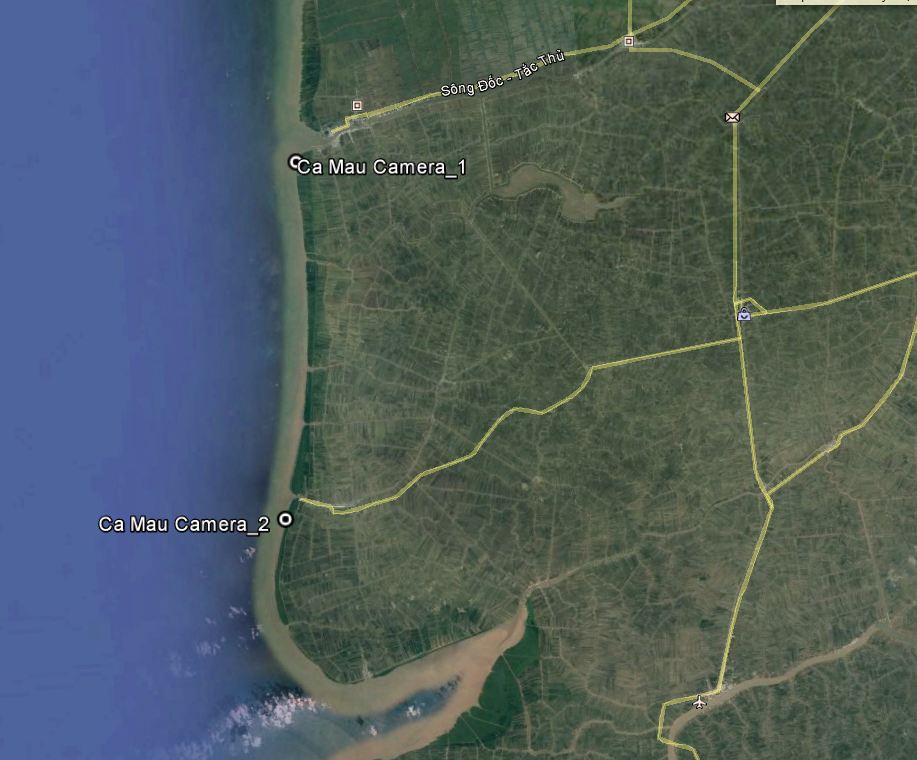 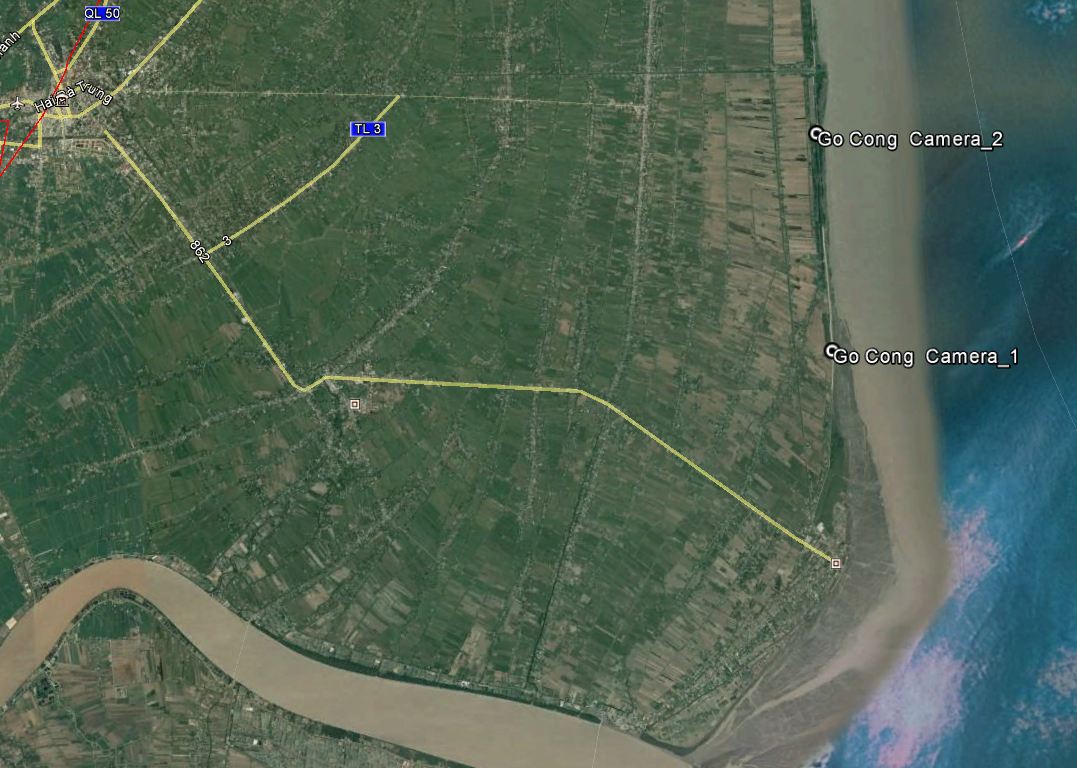 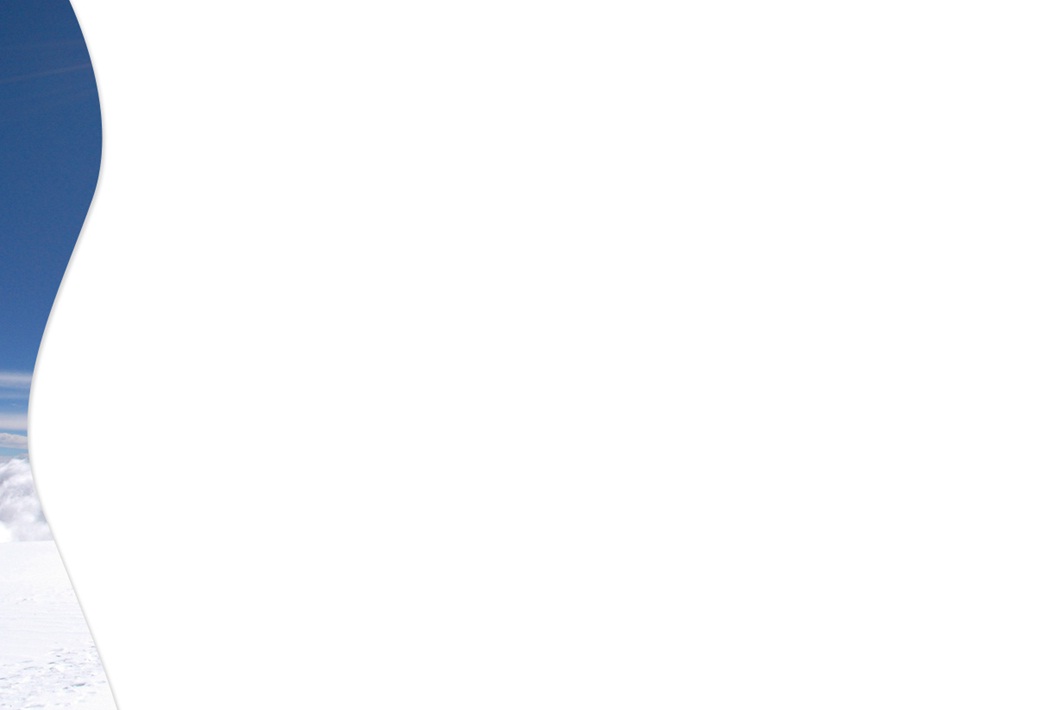 CA MAU Province
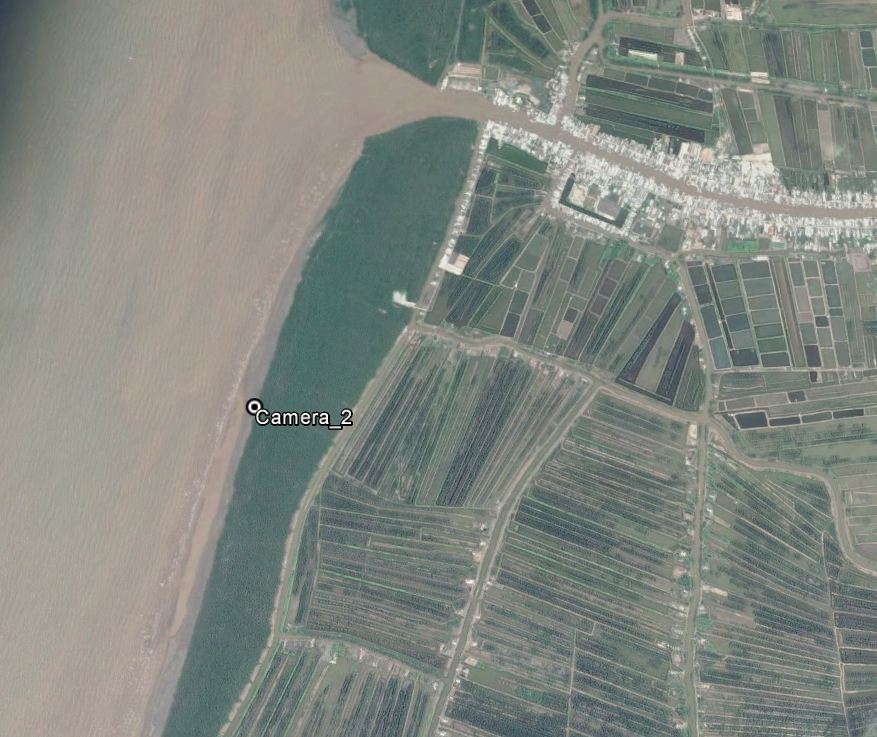 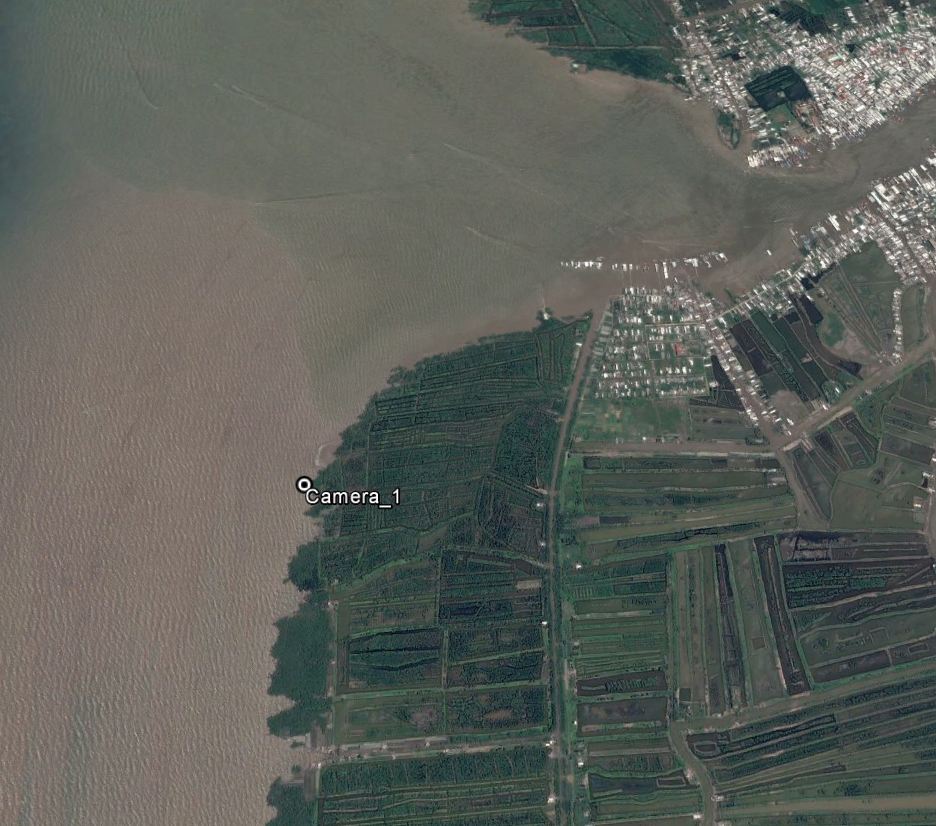 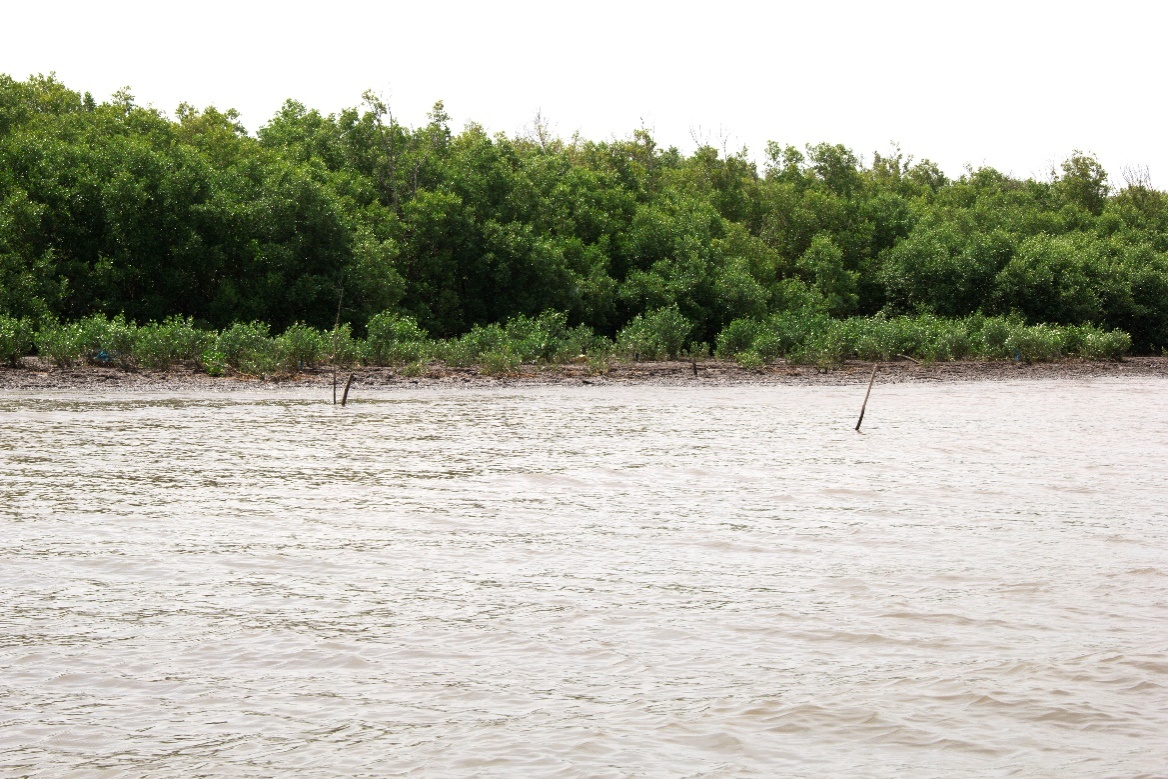 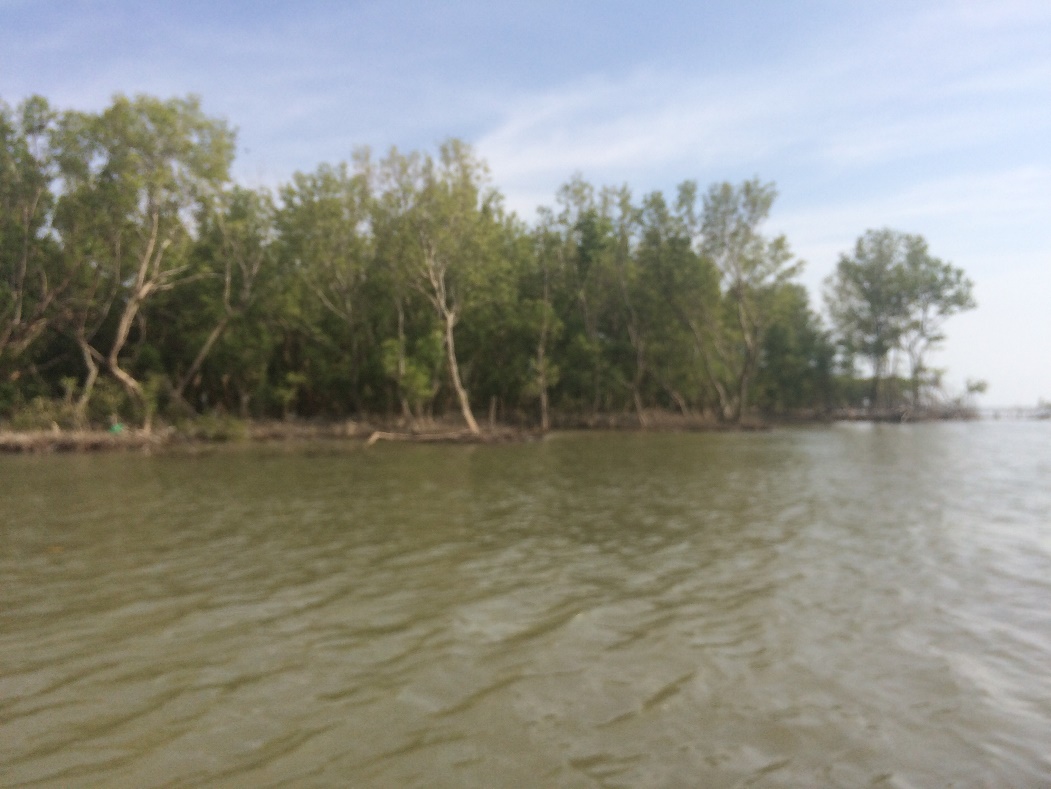 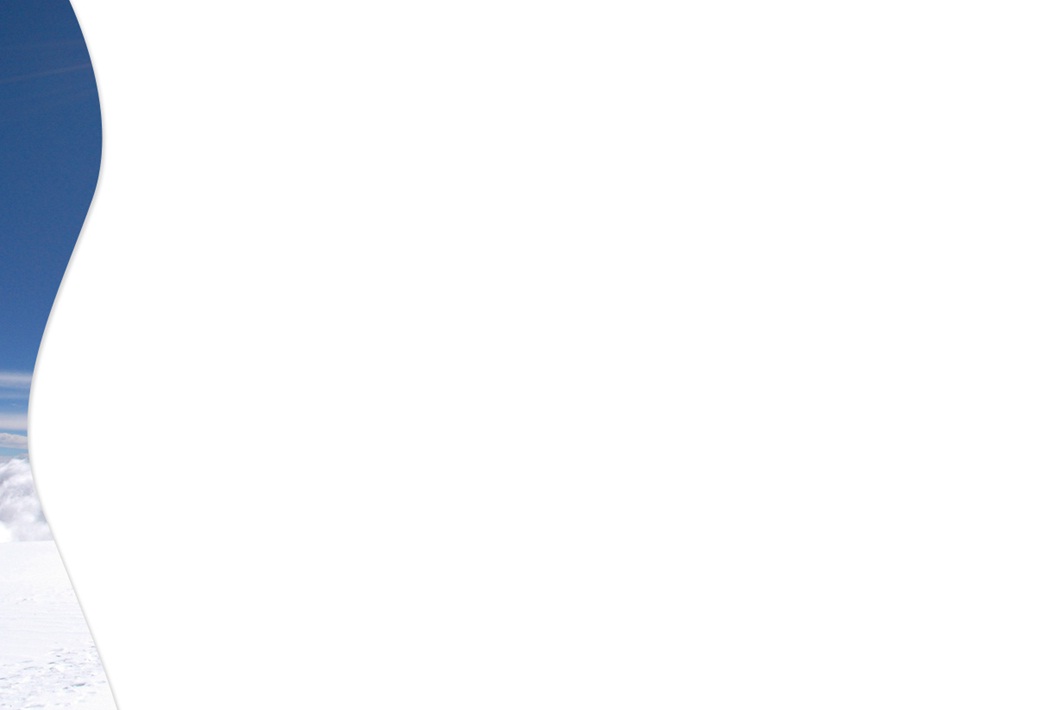 Go Cong, Tien Giang Province
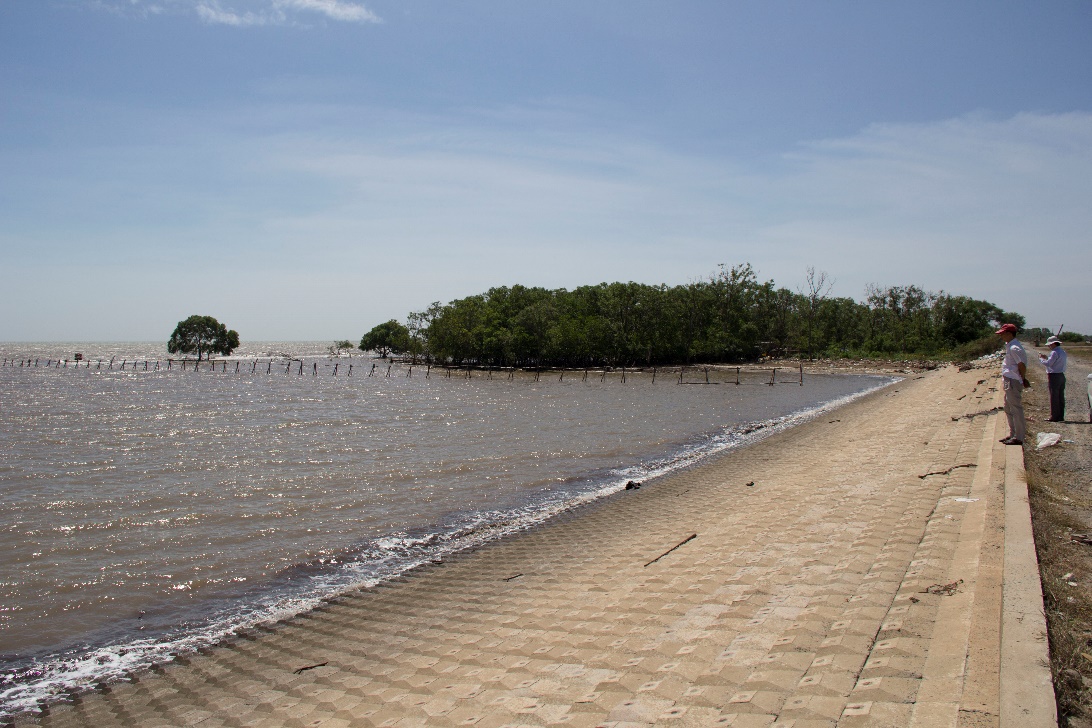 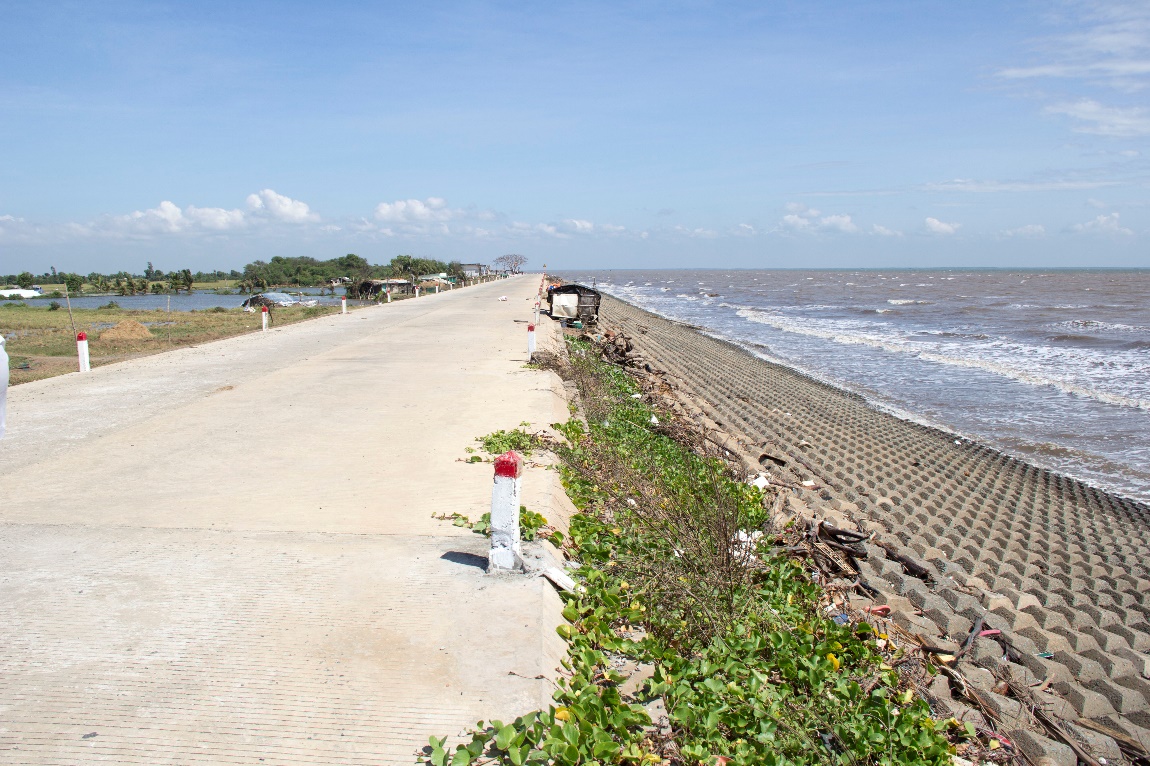 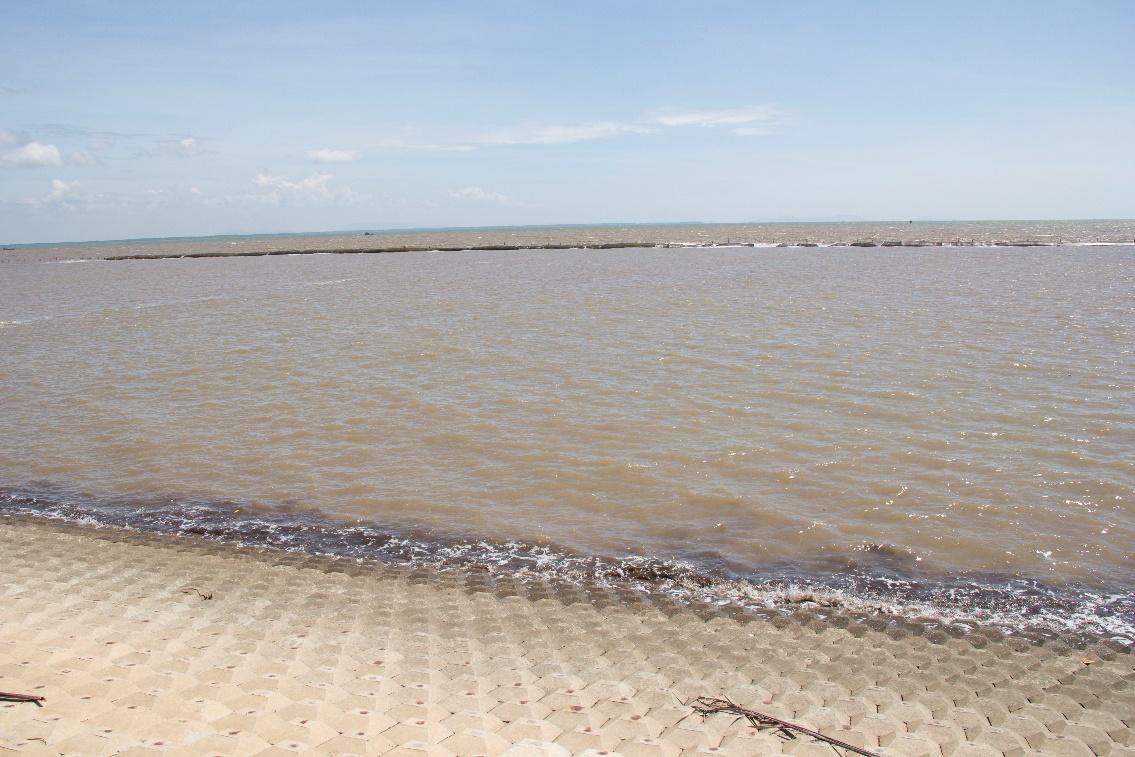 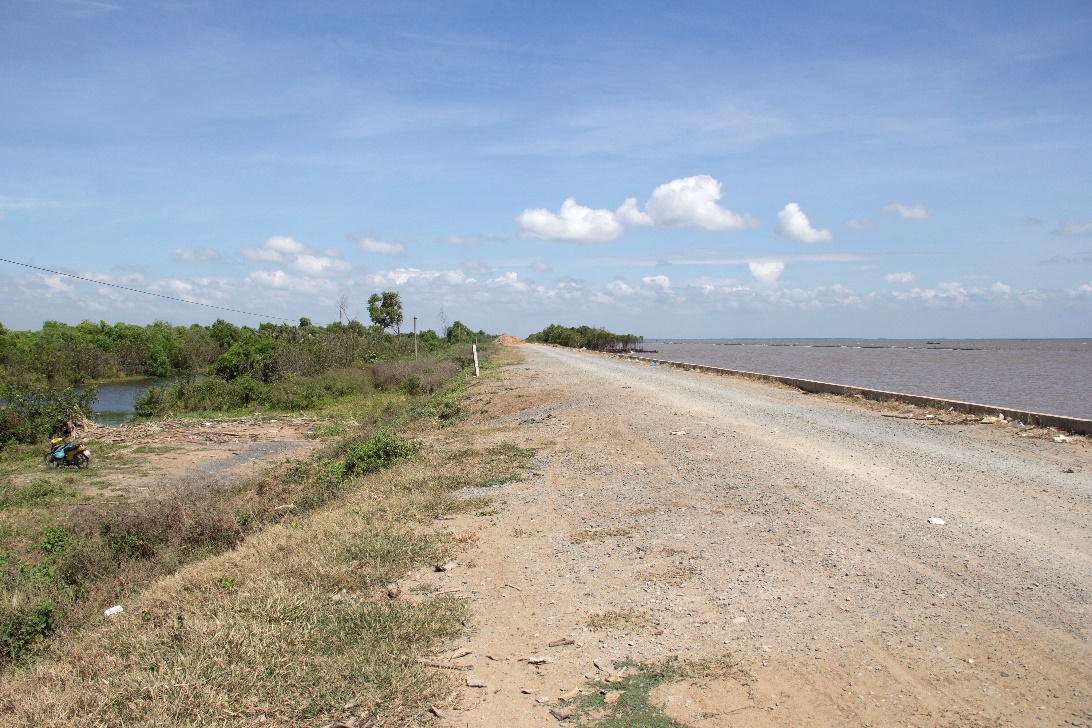 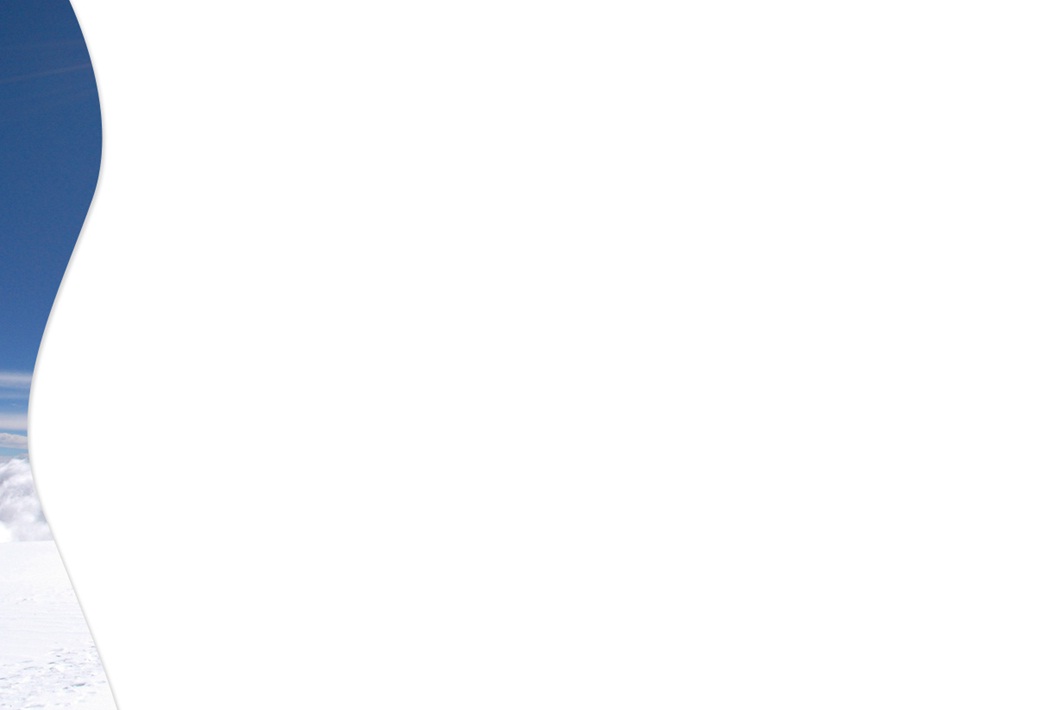 CAMERA CHARACTERISTIC
VIVOTEK CAMERA IB9381-HT: 5MP, Maximum resolution 2560 x 1920
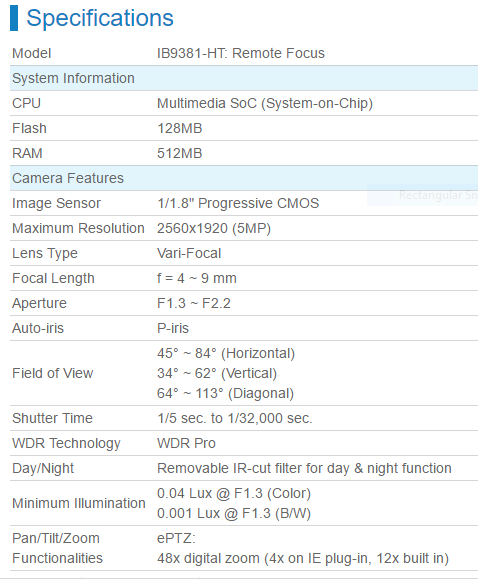 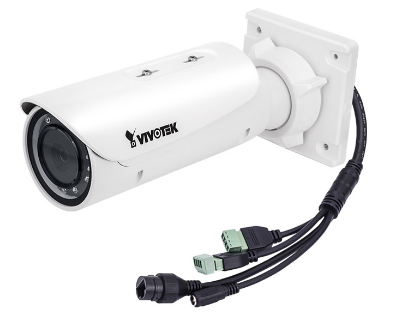 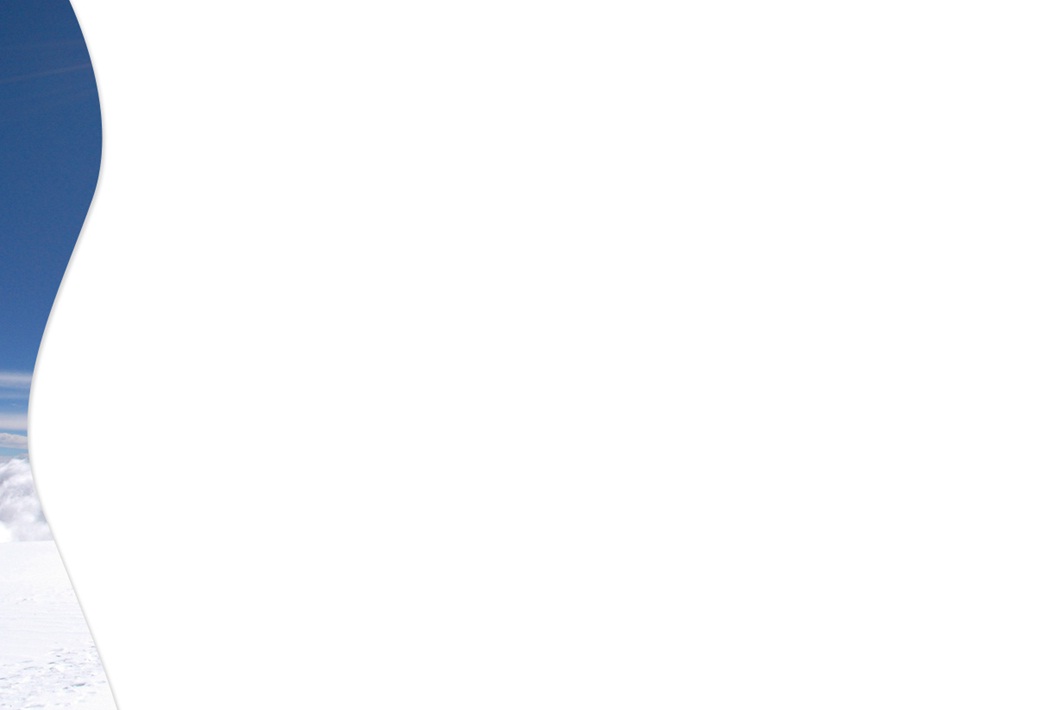 CONFIGURATION OF STATION
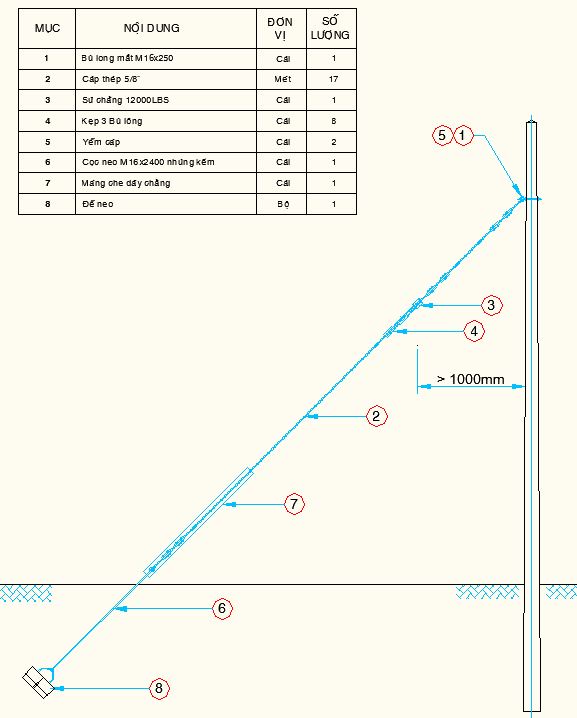 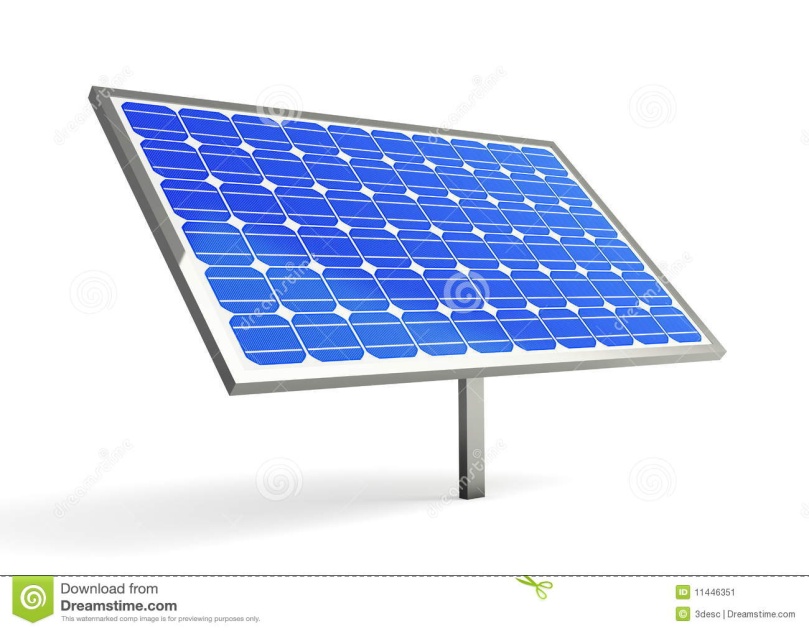 Solar panel
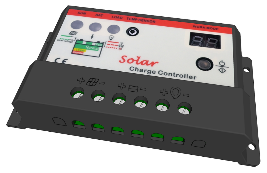 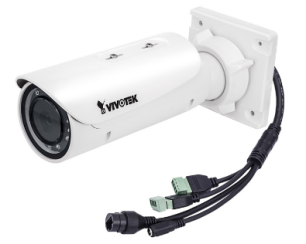 Solar charger
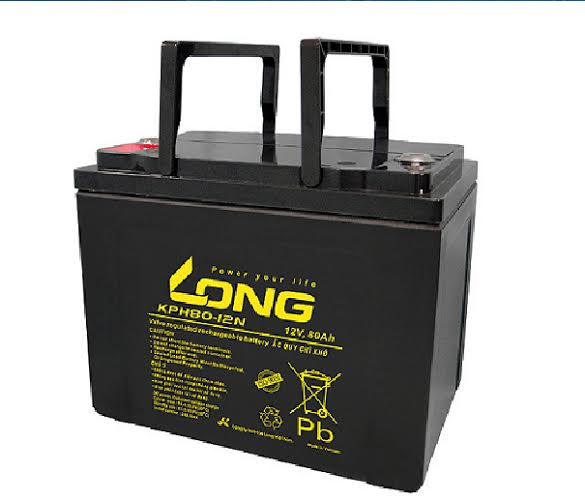 Camera
Battery
Data collection:
Go Cong: manual, using USB storage
Ca Mau: via internet
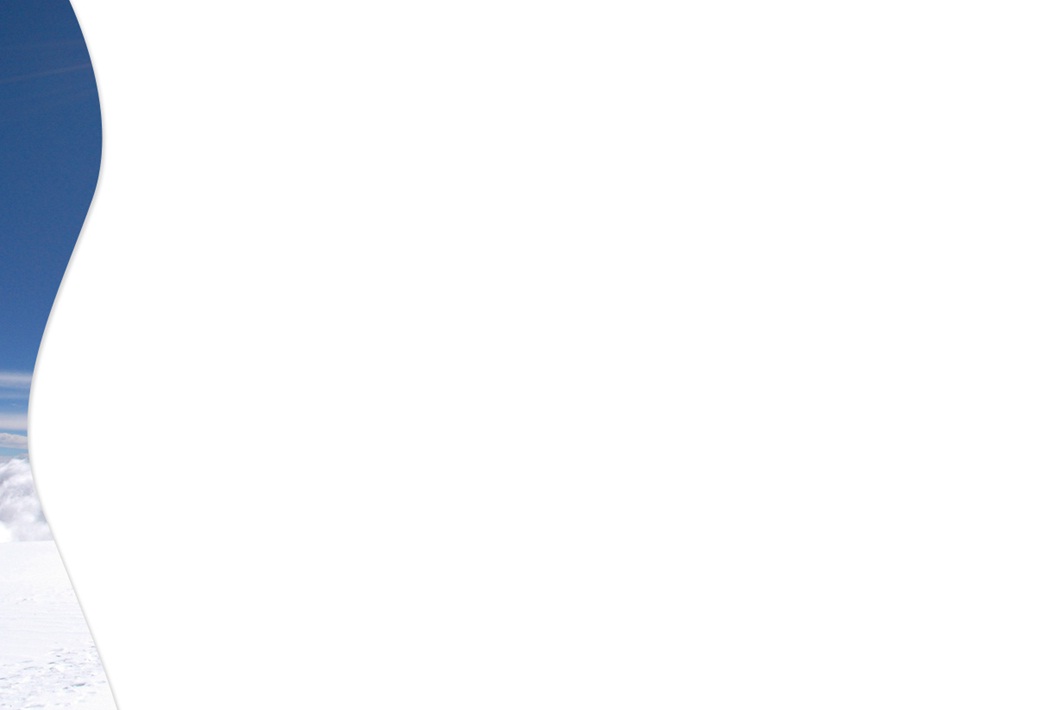 SCHEDULE
THANK YOU FOR YOUR ATTENTION!
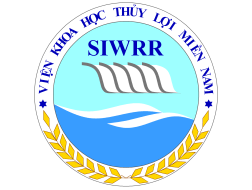 VIỆN KHOA HỌC THỦY LỢI MIỀN NAM
Địa chỉ: 658 Võ Văn Kiệt. Phường 1. Quận 5. TP. Hồ Chí Minh
Điện thoại: (08) 39.23.83.20 – 38.38.09.89      Fax: (08) 39.23.50.28
Email: vkhtlmn@hcm.vnn.vn       Website: http://www.siwrr.org.vn
ISO 9001:2008